Update on the research on media strategies of supervisory organizations
Jorren Scherpenisse MSc
Netherlands School for Public Administration


17th EPSO-conference, Porto, May 08-09 2014
Outline
Research overview
Framework for media management
Data gathered from the EPSO members on the relation between media and supervisory organizations
Discussion about the interpretation and implications of the results
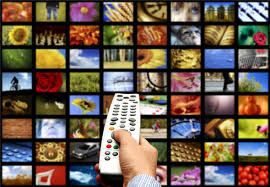 [Speaker Notes: Complimentary & competing
Levenson inquiry (News of the World, tapping phones)]
Previous research
Perceptions of media-attention by EPSO-members (14th EPSO conference in Utrecht)
Increasing media attention for supervisory work
Which can be productive but also counterproductive for the work of the inspectorate
Media coverage and frames can be highly influenced by the inspectorate
Inspectorates should invest more in developing effective media strategies
Positions in practice
Framework for media management
Distinction between strategies for:
Impact enhancement: attracting positive publicity on the organization. For instance by publishing information, press conferences, pre-arranged interviews. 
Damage control: protecting the organization against negative publicity. For instance by the spinning of potentially damaging stories or the suppressing of potentially damaging information.
Four logics behind media management
Effectiveness (impact enhancement and damage control)
Is it effective? Is it efficient?
Feasibility
Is it feasible in a political-institutional context? Is it attainable?
Acceptance
Is it socially accepted? Is it morally correct?
Rightfulness
Is it legal? Is it justified within the law?
[Speaker Notes: Concurrerende logica’s]
Research questionnaire
Cases from the different Epso-countries
Concerning possible media strategies of supervisory organizations in health services in Europe
Impact enhancement and damage control through media management
What are the logics behind media strategies?
How do countries differ in their media strategies?
[Speaker Notes: There is always a media strategy. But not always consciously.
 It’s not something you cannot do, but it something you can try do to better.
Aanleiding: discussion in the Epso-conference in Utrecht]
22 Respondents
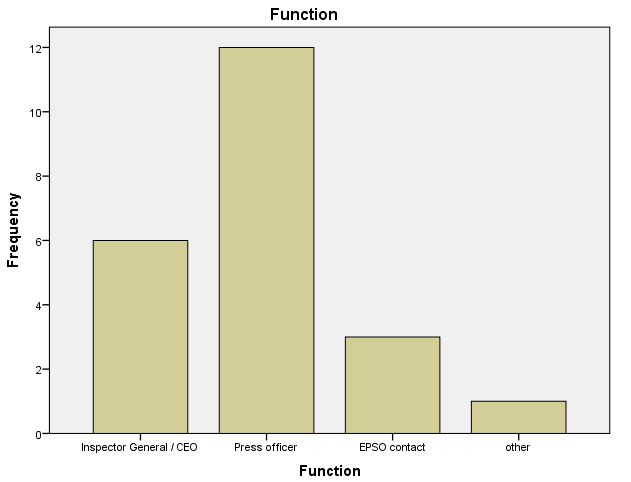 Overall picture
Clear preferences for certain media strategies in countries
The most preferable media strategies are also seen as moral, legal, effective and feasible
Different media strategies between countries
Wat can we learn from international differences?
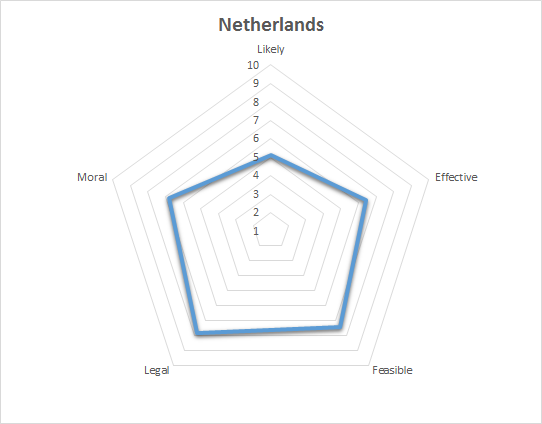 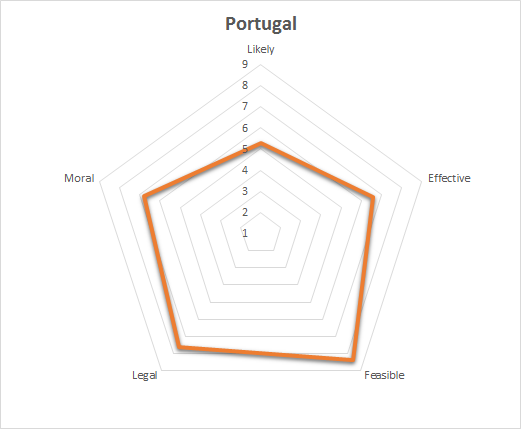 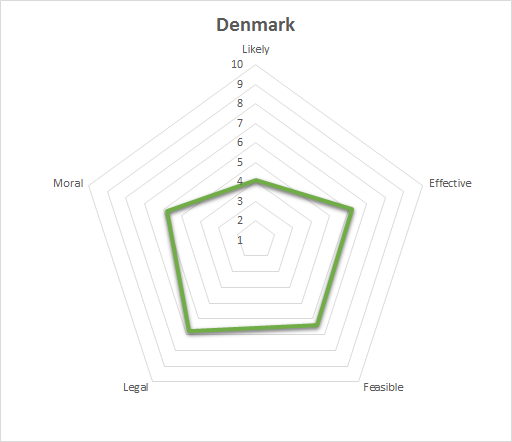 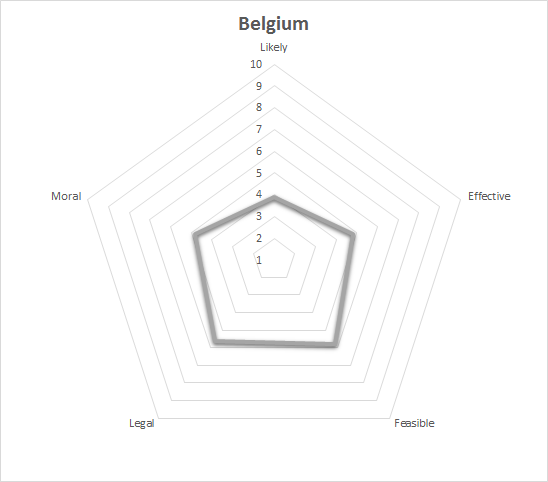 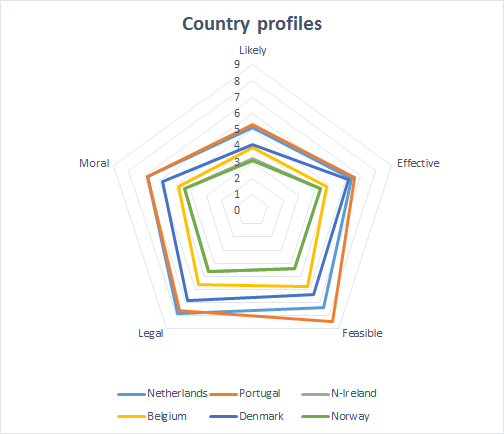 Case 1
Case 1
Your supervisory organization is receiving fewer worrying reports on general practitioner (GP) practices. The supervisory organization has recently completed research on GP practices.


On the website, your supervisory organization could publish anonymous results about the decreasing amount of GP practices who are subjected to tightened supervision. Journalists are often using this website as a source of information for their news items. 


Strategic option: Do you use your own website to publish these anonymous results to inform journalists and the public about the improvements in the sector?
Case 2
Case 2
There are no specific complaints or negative sources of information. Your supervisory organization is conducting its regular periodic review of all major hospitals 

You receive a request from a television broadcaster wanting to make a program about the work of your inspectors.

Strategic option: Do you collaborate with the program which will show the work of the inspectors inside the hospitals?
Case 3
Case 3
Your supervisory organization has received alarming information concerning a nursing home. The source of this information is a group of doctors and nurses from the nursing home. Your supervisory organization is planning on performing a critical review of the nursing home.

You find out that a television crew of a program is planning on revealing the ‘scandals’ in the near future, including negative remarks about the alleged failure of supervision exercised by your supervisory organization. 

Strategic option: Do you issue a press release about the alarming information you have received concerning the nursing home and about the review you will conduct as a result of these signals?
Looking forward
National context might partially explain different preferences for media strategies. 
Similar: Netherlands, France & England
Similar: Norway, Denmark, Northern-Ireland & Republic of Ireland .
Also, choices for media strategies depend mostly on professional preferences, and less on organizational strategy
By sharing insights and experiences from different countries in an open discussion, media management can be further professionalized
Contact details
Jorren Scherpenisse
Netherlands School of Public Administration
Scherpenisse@nsob.nl


Mark van Twist
Netherlands School of Public Administration
twist@nsob.nl